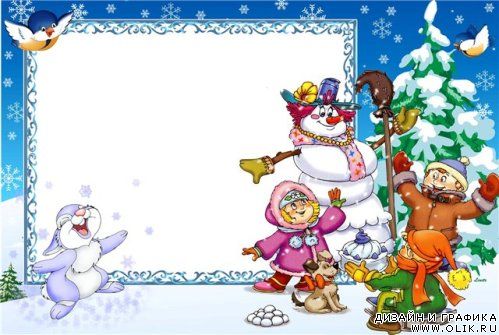 МКУК «Детская библиотека» 
Старощербиновского сельского поселения 
Щербиновского района
Во дворе зима, 
возле ёлки 
кутерьма
Новогоднее ассорти
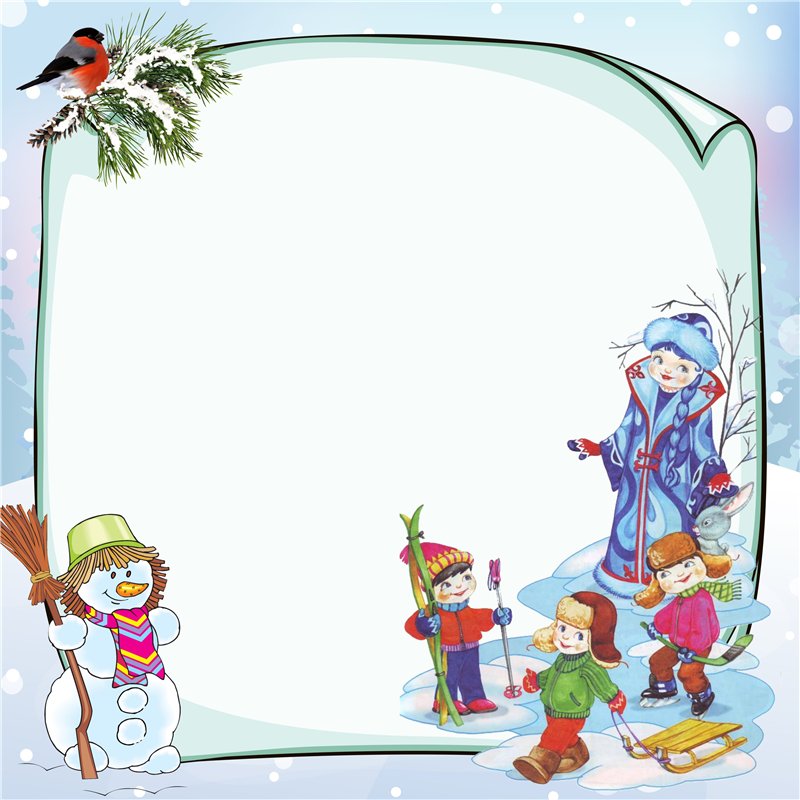 Если лес укрыт снегами,
Если пахнет пирогами,
Если ёлка в дом идёт,
Что за праздник?...
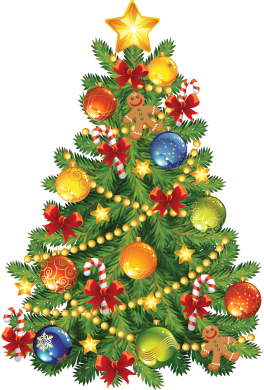 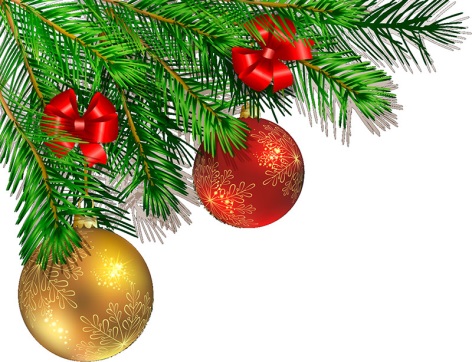 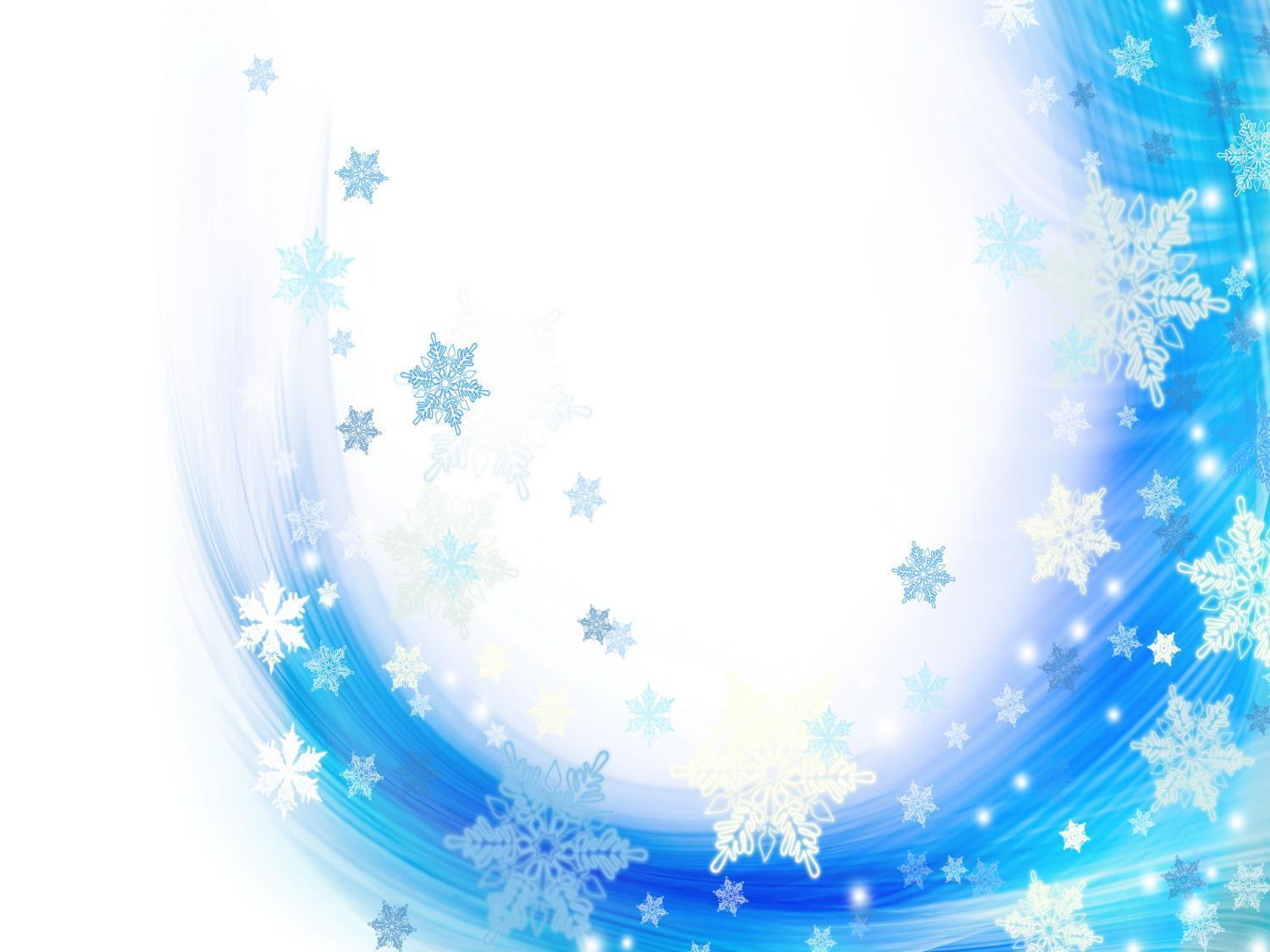 Что такое Новый год?
Это всё наоборот:
Ёлки в комнате растут,
Белки шишек не грызут,
Зайцы рядом с волком
На колючей ёлке!
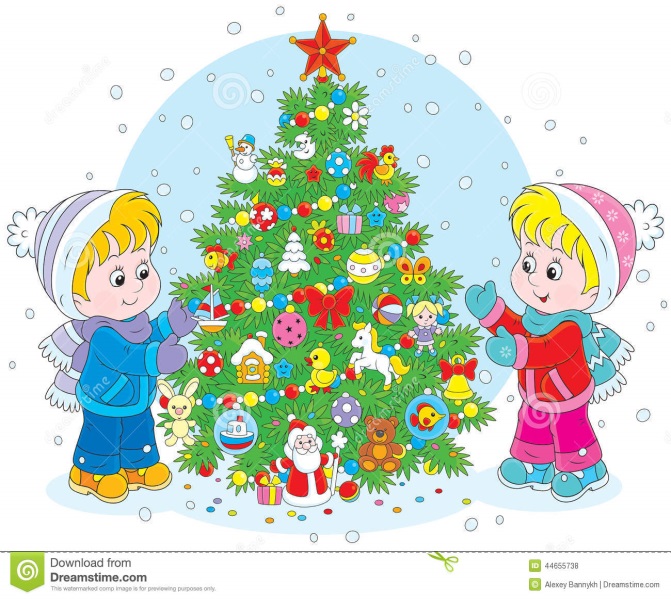 Дождик тоже не простой,
В новый год он золотой,
Блещет, что есть мочи,
Никого не мочит,
Даже Дедушка Мороз
Никому не щиплет нос.
                       Е. Михайлова
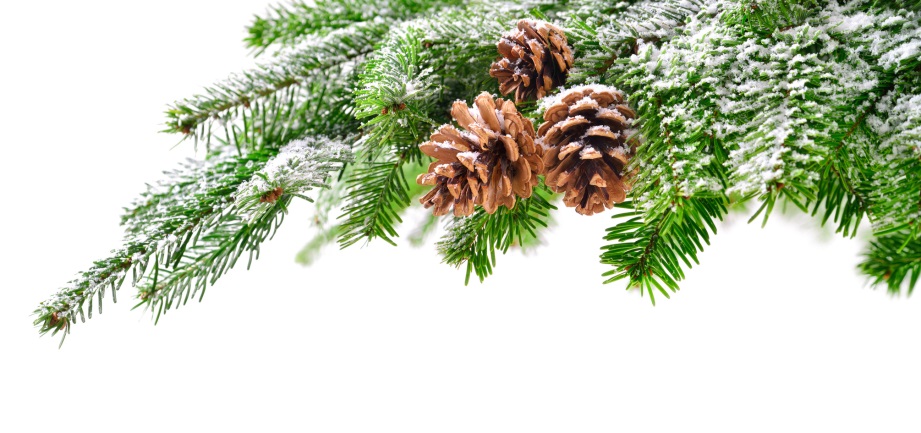 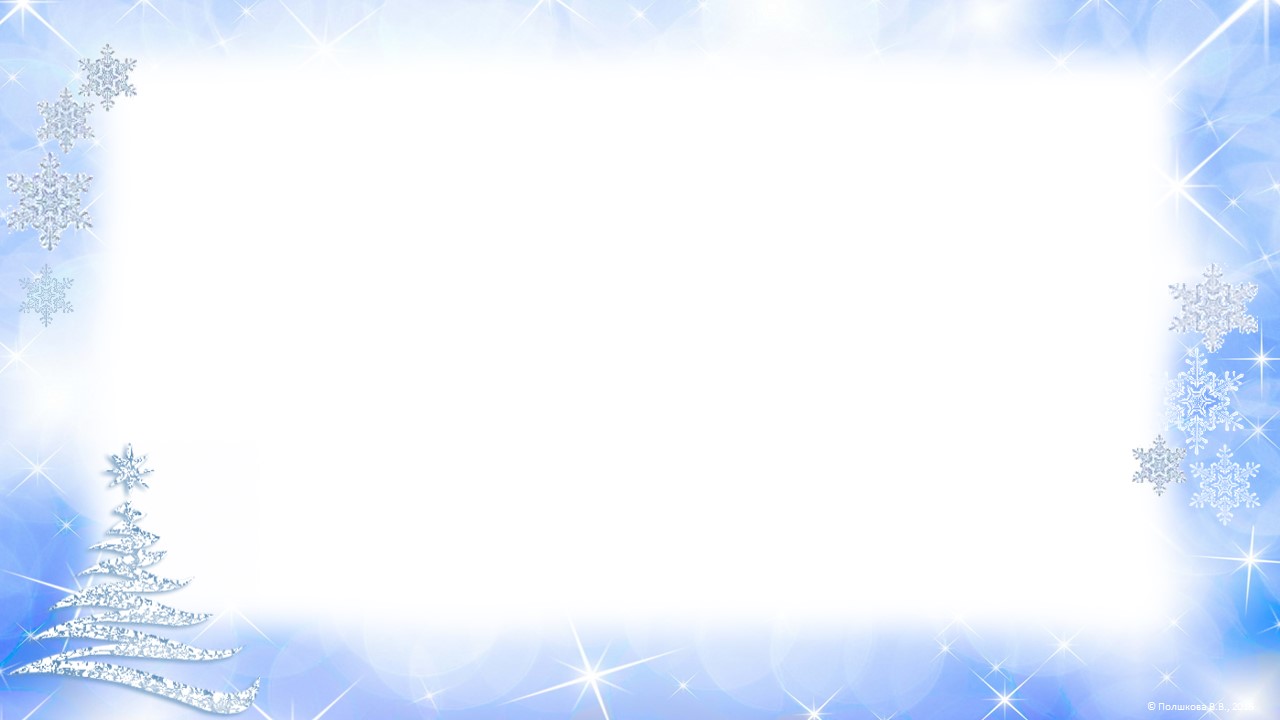 Немного истории
Обычай праздновать Новый год 
Зародился в Месопотамии.
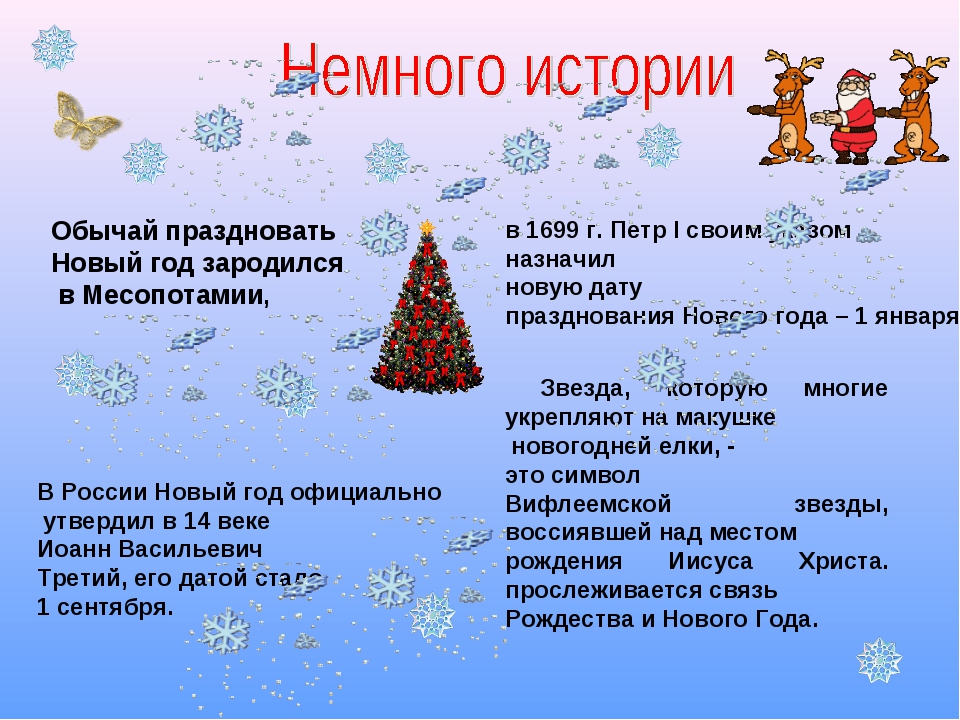 В 1699 году Петр l 
своим указом 
назначил новую дату 
празднования
Нового года – 1 января.
В России Новый год 
официально утвердил
 в 14 веке Иоанн Васильевич
 Третий, его датой стало
 1 сентября.
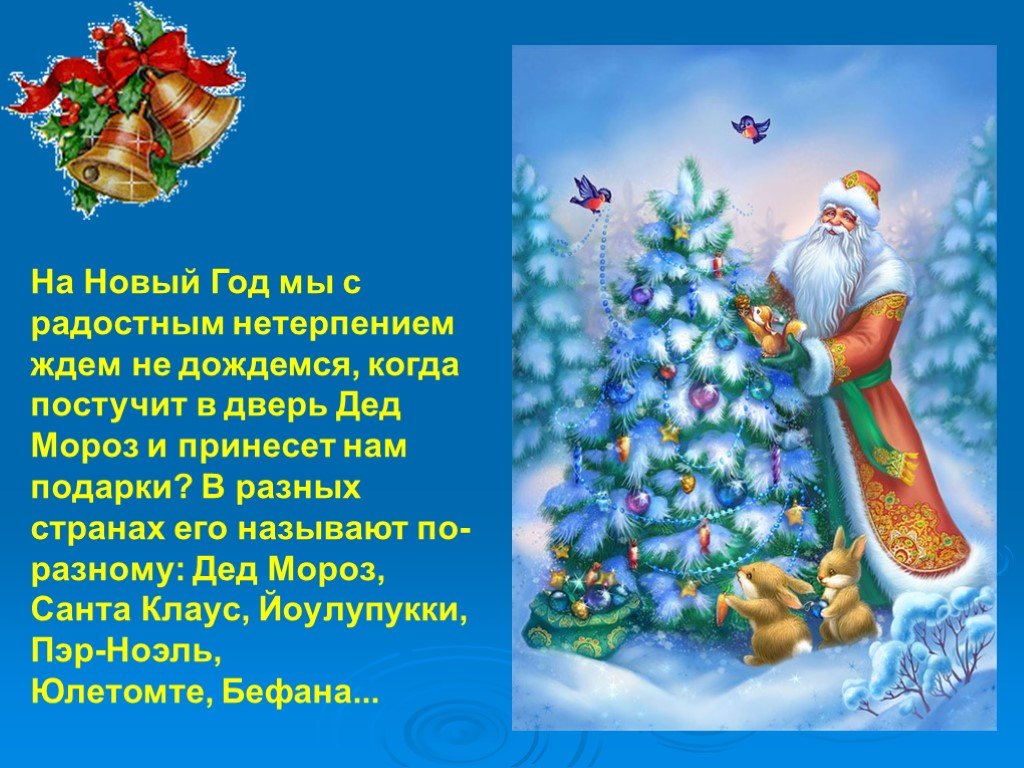 Звезда, которую многие укрепляют 
на макушке новогодней ёлки, 
это символ Вифлеемской звезды, 
воссиявшей над местом рождения
 Иисуса Христа. Так прослеживается 
связь Рождества и Нового года.
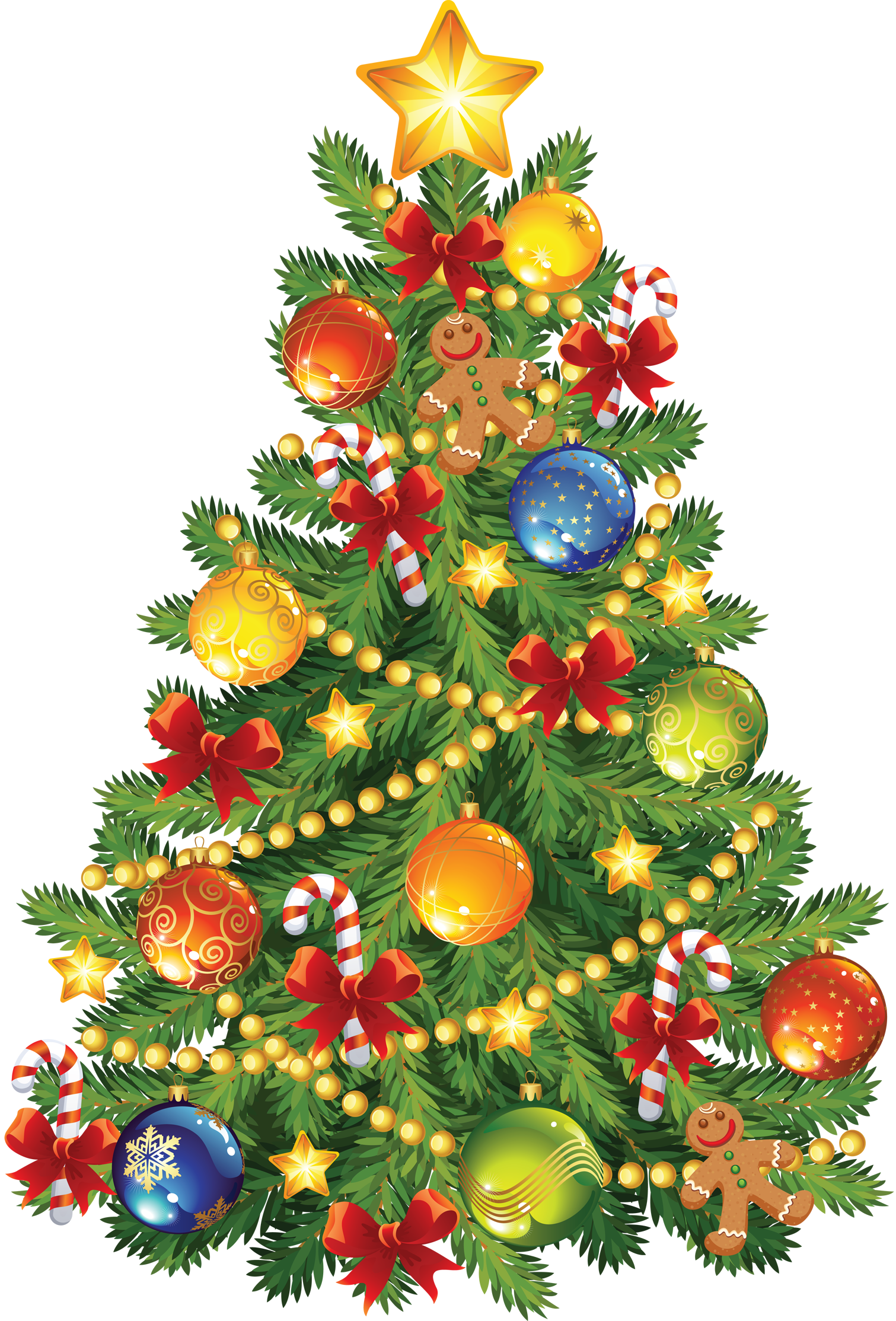 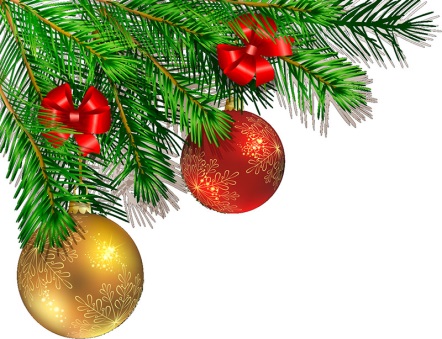 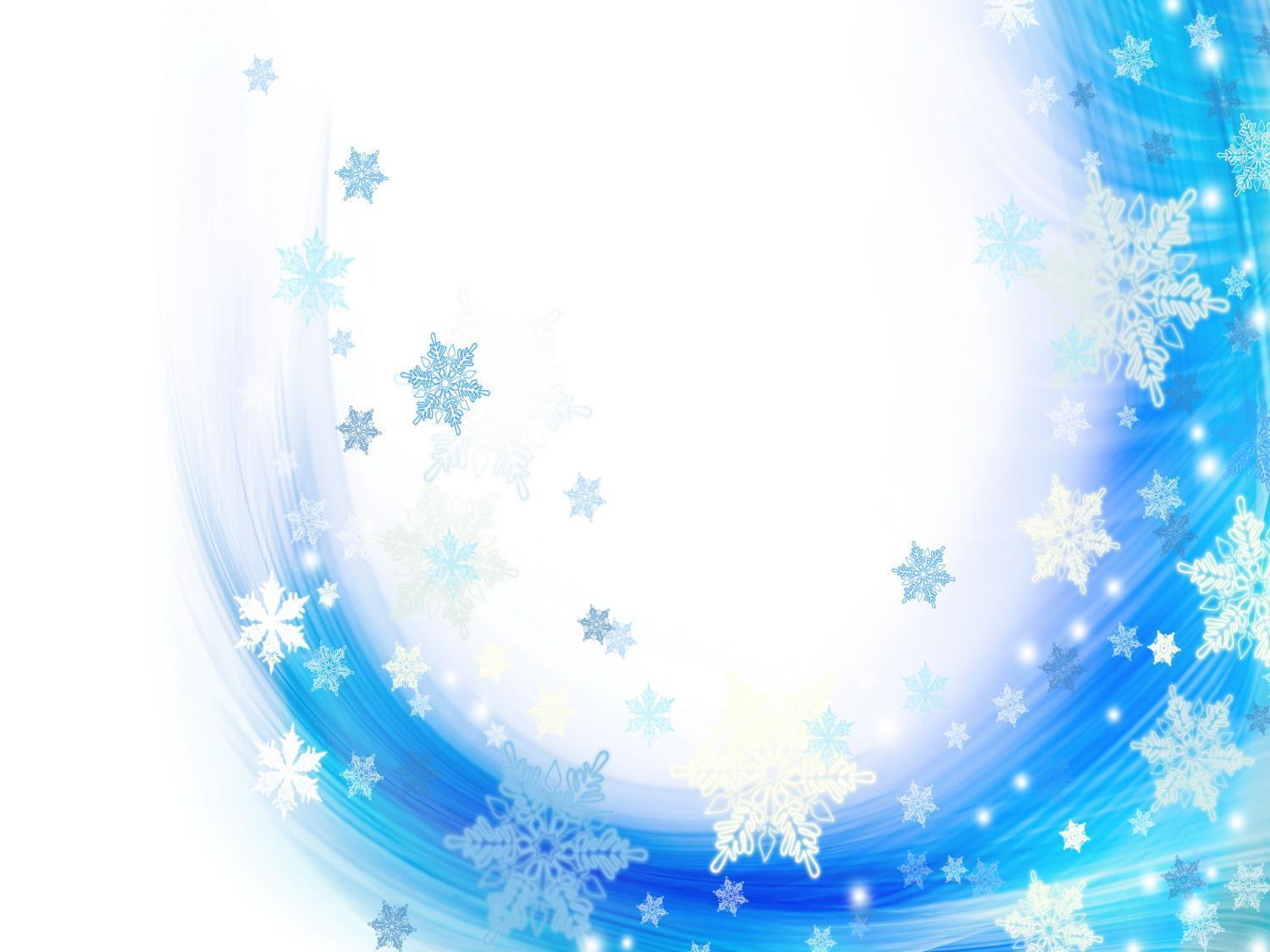 Новый год – самый загадочный праздник, открывающий нам мир добрых сказок и волшебства. Англичане, японцы, финны, французы, немцы – все встречают Новый год! Все ждут Деда Мороза, Пьера Ноэля, Санта Клауса, загадывают желания.
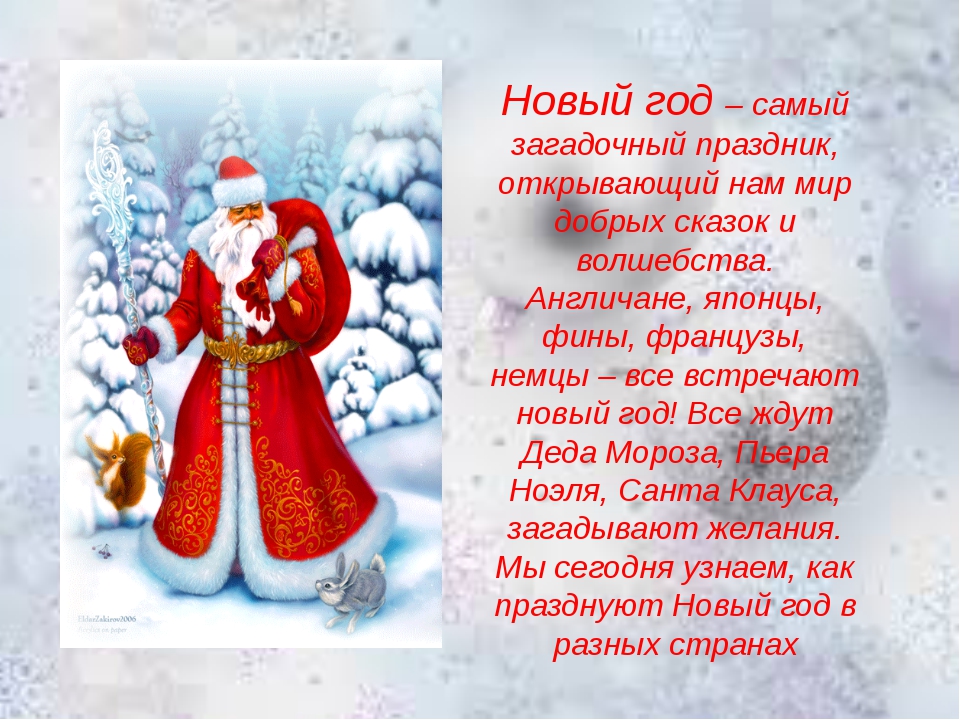 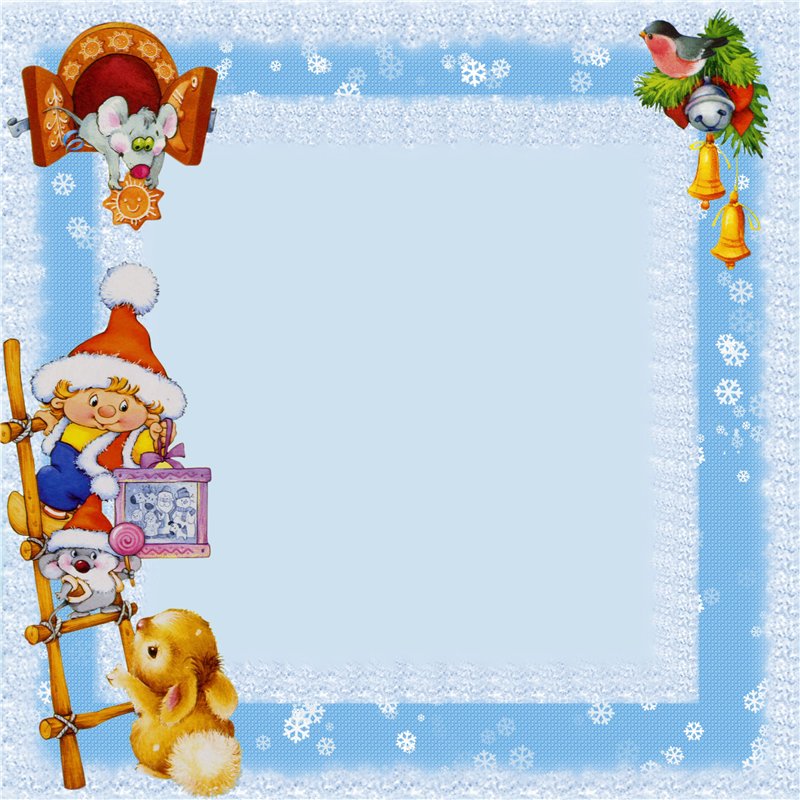 Несомненно, что все Деды Морозы 
дарят подарки, но каждый делает это по - своему
Россия – оставляет под ёлкой
Франция – подарки сваливаются 
в дымоход
Швеция – подкладывает 
к печке
Германия – оставляет 
в носке у камина
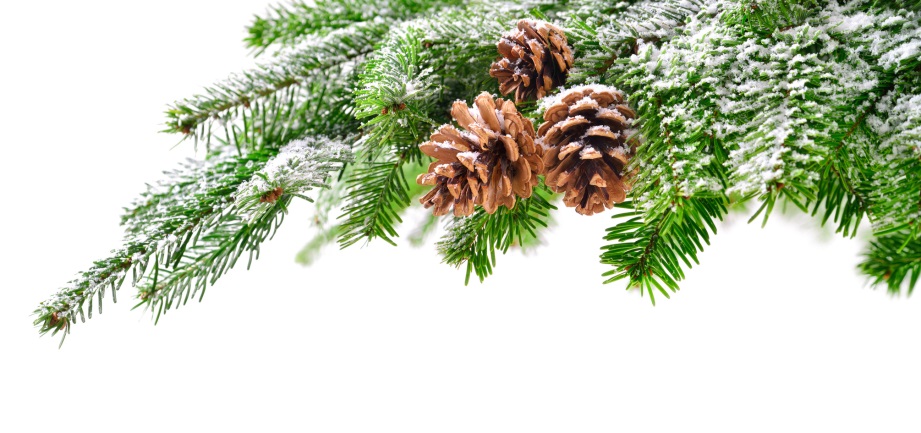 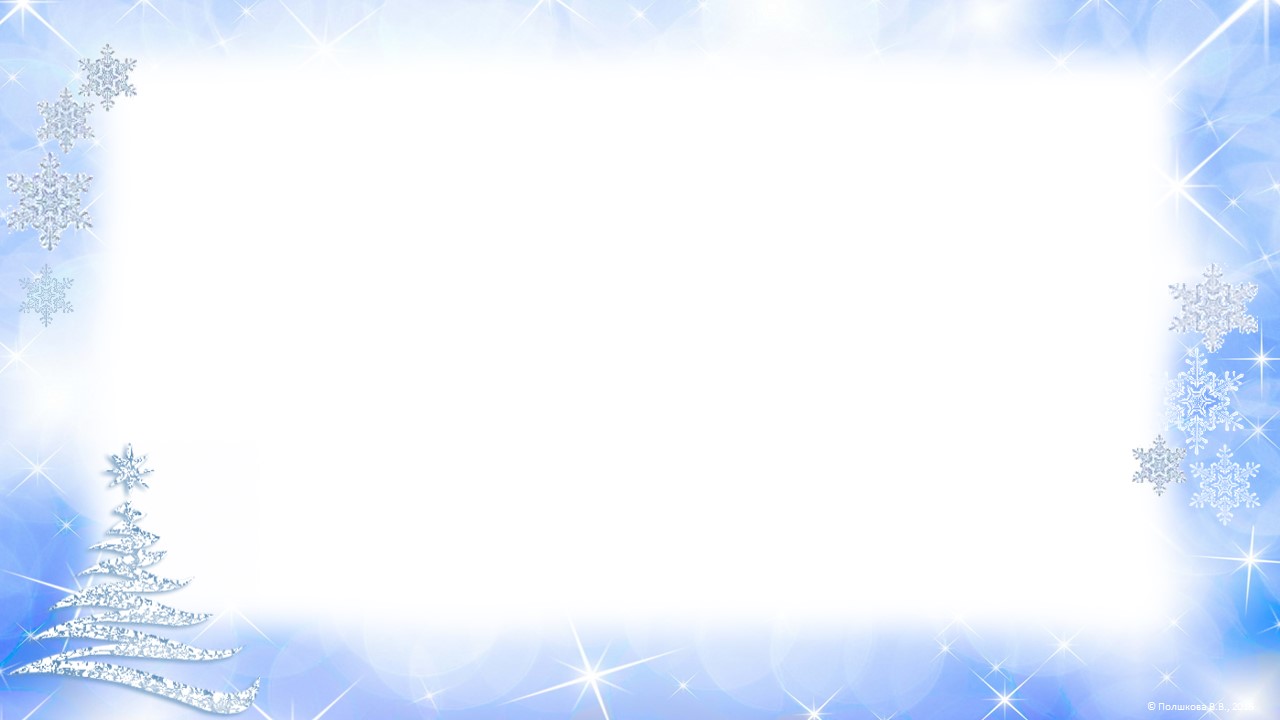 Загадки зимнего двора
С метелкой, в шляпе из ведра – 
Директор зимнего двора.
По лесной дорожке
 Бегут стальные ножки.
(Снеговик)
(Коньки)
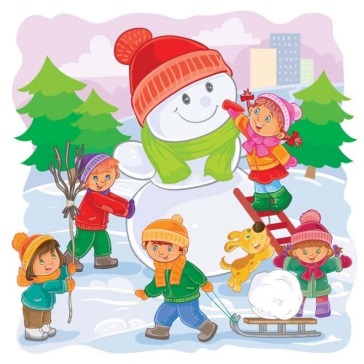 Полетают в небесах
И растают на носах.
Две палки, две дощечки
- Катайтесь, человечки!
(Снежинки)
(Лыжи)
На форточках картинки
Из белой паутинки.
(Иней)
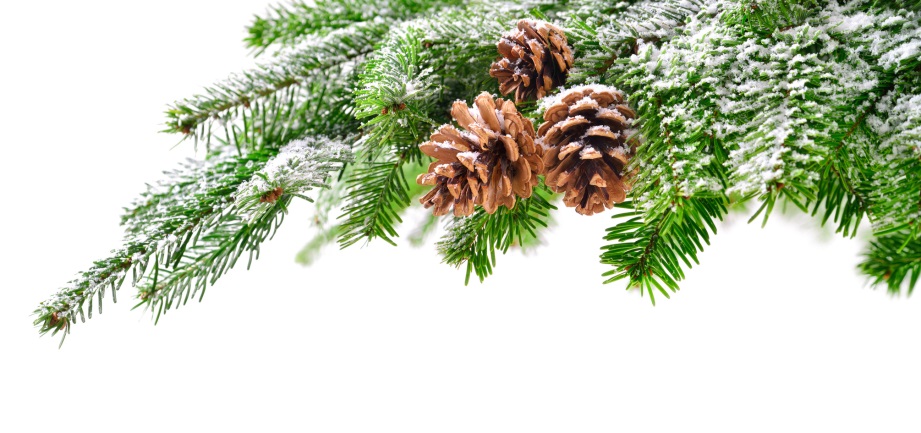 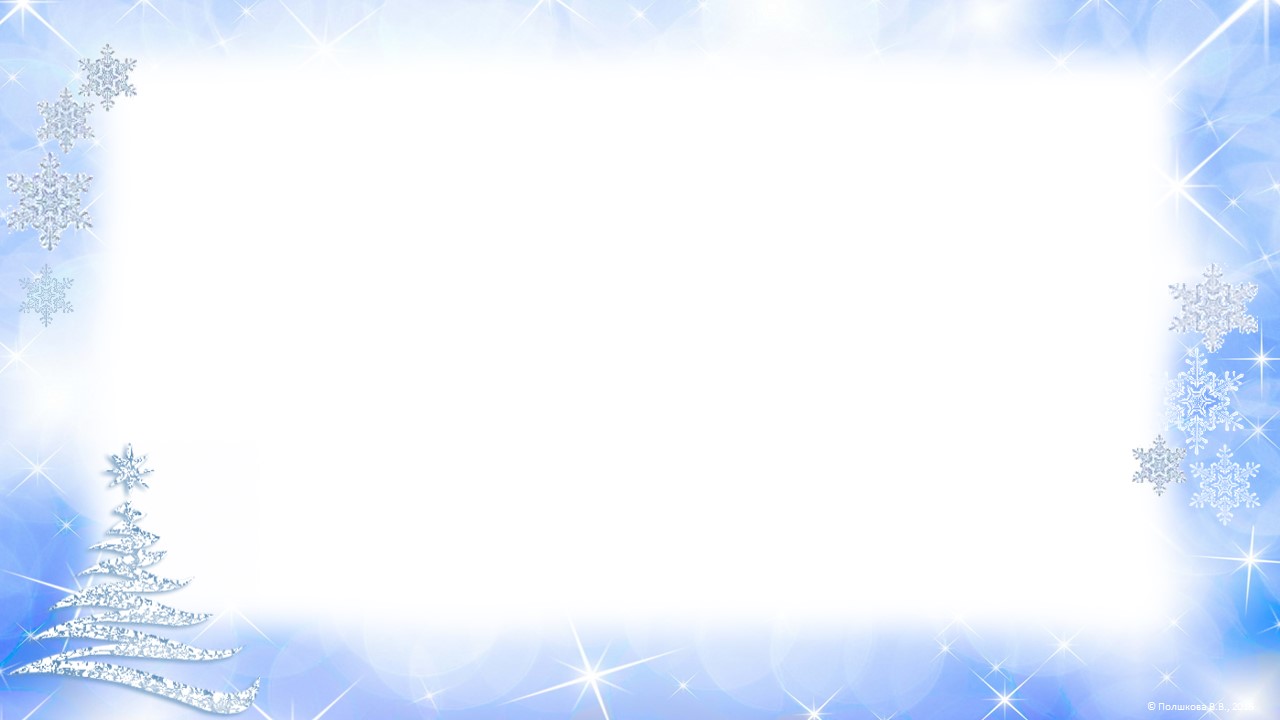 Зимняя сказка
В какой сказке мачеха отправила падчерицу зимой за подснежниками?

Назовите сказку, в которой отец отвез родную дочь в лес и оставил
       в большом сугробе замерзать? 

Назовите сказку, названную в честь злой волшебницы, которая осколком
       зеркала заколдовала мальчика Кая?

В какой сказке у главной героини была избушка ледяная
       и весной растаяла?

В какой сказке главная героиня прыгнула в костер, растаяла
       и превратилась в облачко?

6.    В какой сказке волк хотел в проруби наловить на хвост рыбы?
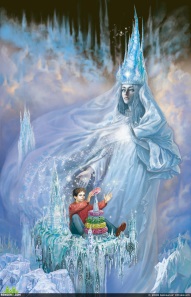 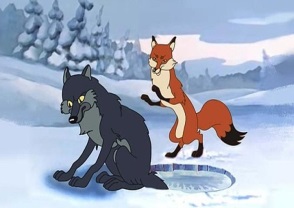 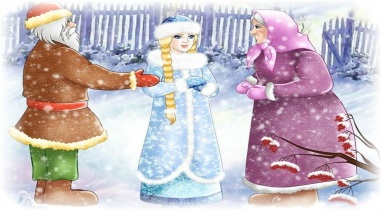 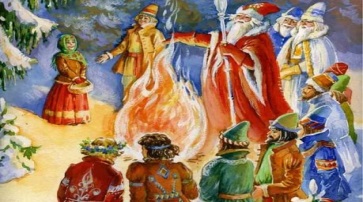 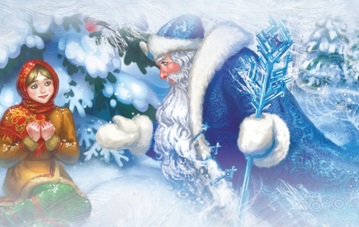 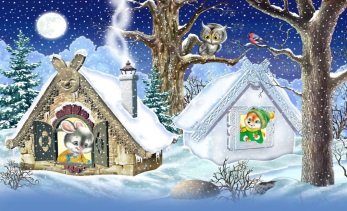 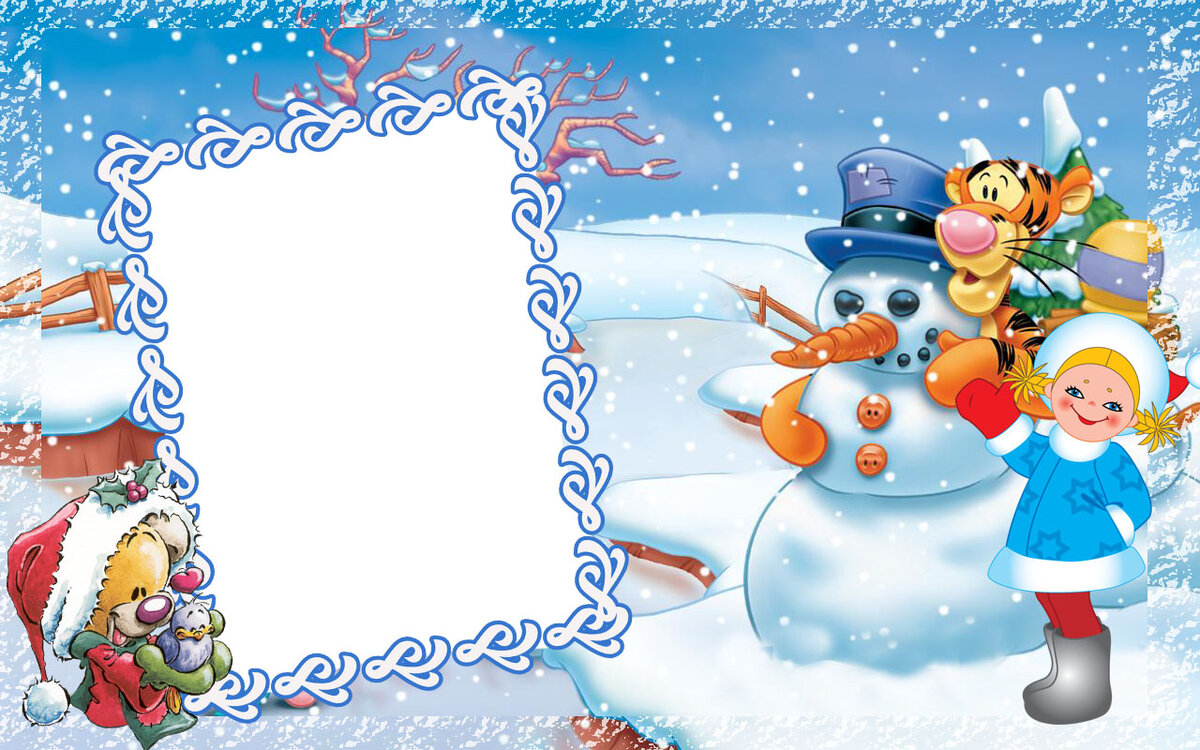 Реши примеры
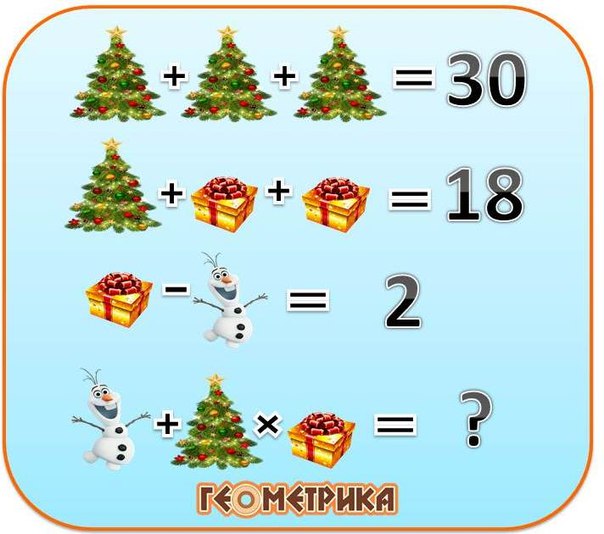 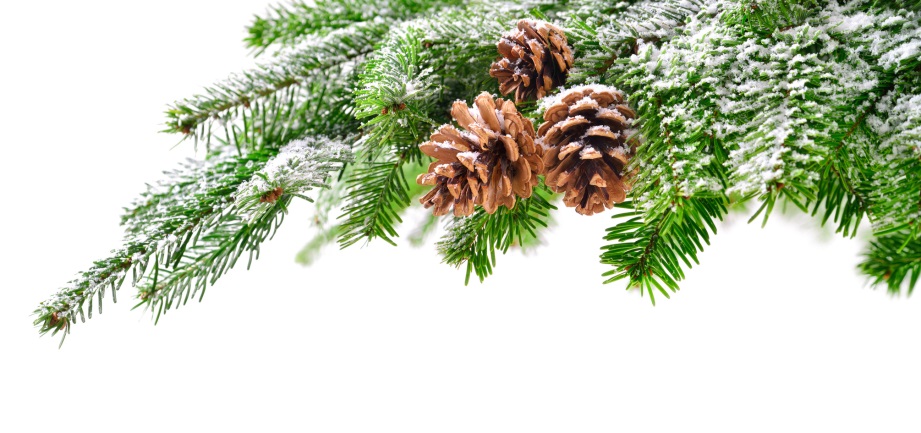 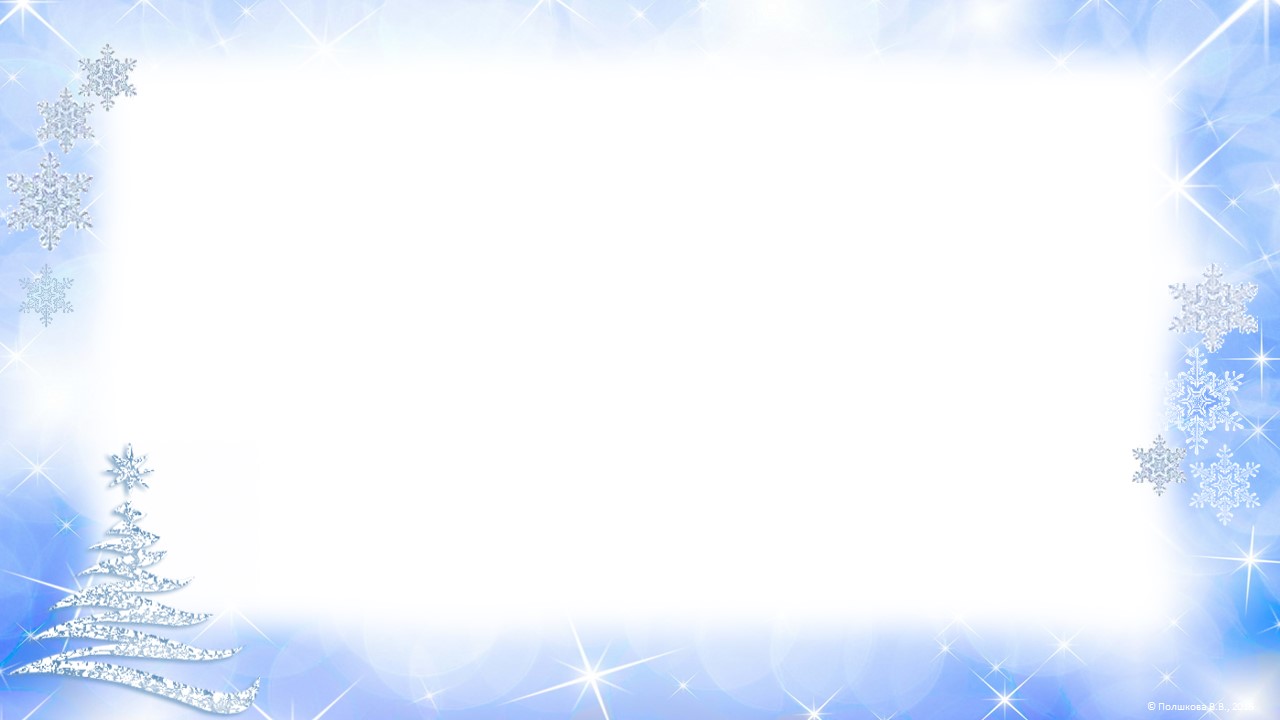 Стихи о зиме
Поет зима — аукает,Мохнатый лес баюкает
Стозвоном сосняка.Кругом с тоской глубокоюПлывут в страну далекуюСедые облака.
                                  С. Есенин
Чародейкою ЗимоюОколдован, лес стоит —И под снежной бахромою,Неподвижною, немою,Чудной жизнью он блестит.
                                               Ф. Тютчев
Вот север, тучи нагоняя,Дохнул, завыл — и вот самаИдет волшебница зима.
                                              А. Пушкин
Светло-пушистая,Снежинка белая,Какая чистая,Какая смелая!
                 К. Бальмонт
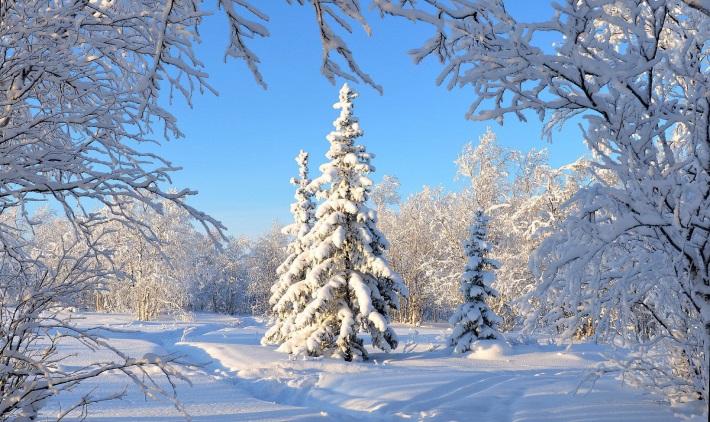